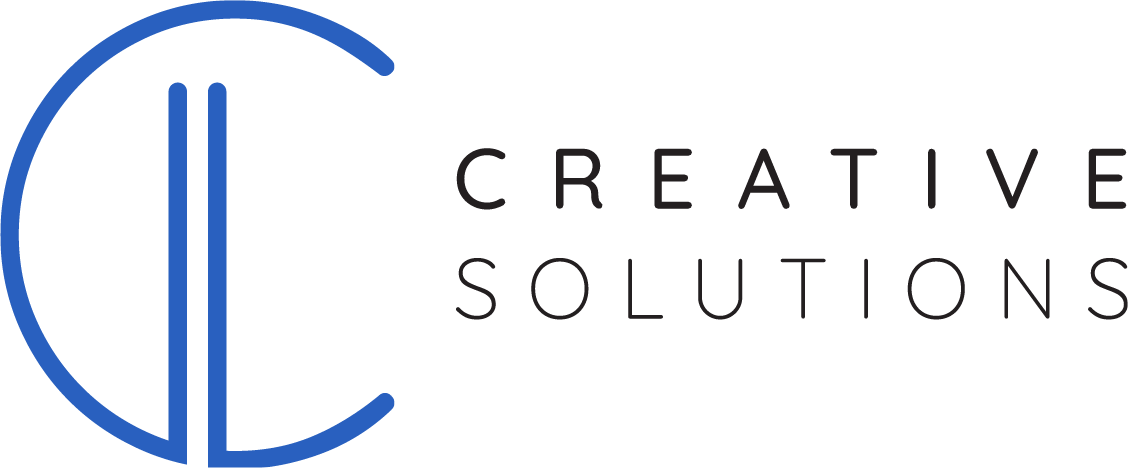 THE WELLBEING RETAINER:YEAR-ROUND COMMUNICATIONS MADE SIMPLE
The Wellbeing Retainer provides a comprehensive communication strategy designed to support your employees throughout the year. This retainer focuses on delivering consistent, high-quality benefits communication across all channels, emphasizing the five pillars of wellness—physical, mental, financial, social, and career.
WHY THIS RETAINER IS A FIT FOR YOU
WHAT’S INCLUDED ($50k)
This retainer is perfect for organizations committed to fostering employee well-being beyond Open Enrollment - with unlimited deliverables and ongoing updates, this package ensures your employees stay informed, engaged, and supported every step of the way. 
By combining strategy with unlimited flexibility, this package helps you build a healthier, more informed workforce. Whether it’s creating tailored wellness campaigns, sharing critical benefits updates, or providing engaging educational content, The Wellbeing Retainer offers everything you need to maintain meaningful communication year-round.
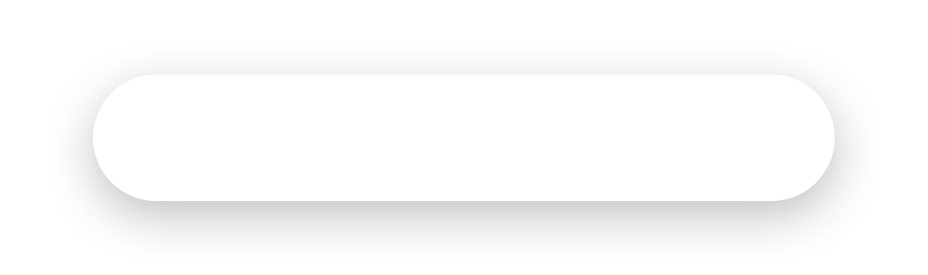 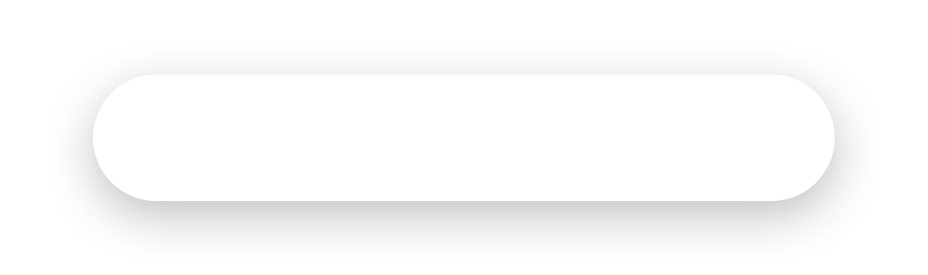 Guide
(Custom Covers & Writing Support)
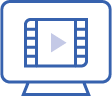 Access to Video Library
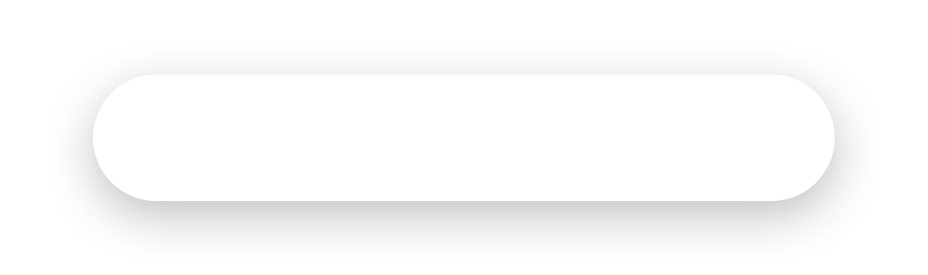 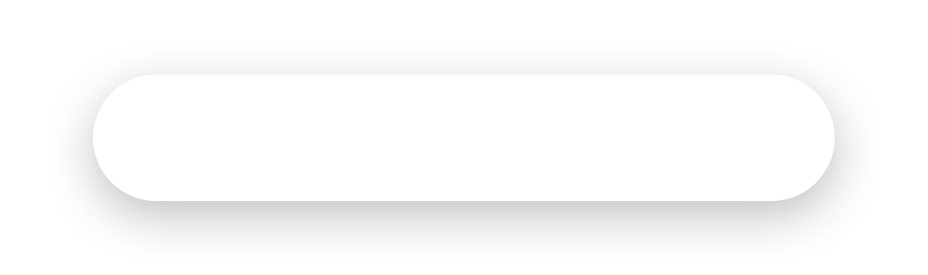 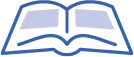 Annual WellbeingCommunications Strategy
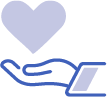 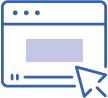 Hosted Flipbook
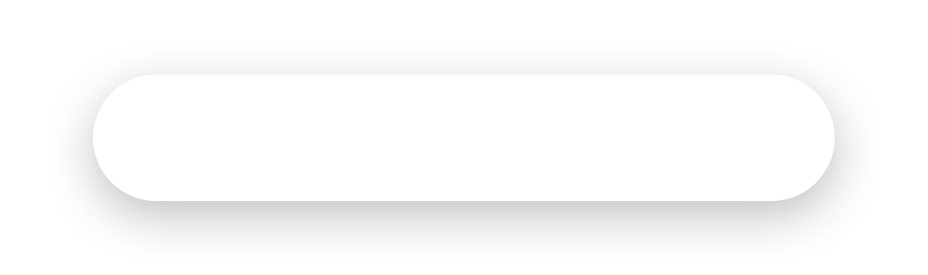 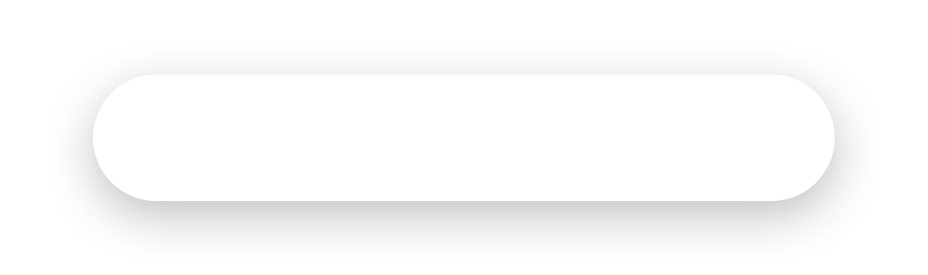 Landing Page(s) or Microsite
(Versions Included)
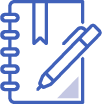 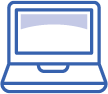 Writing Services
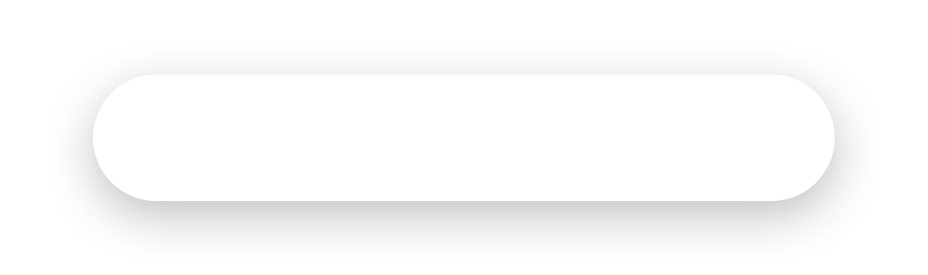 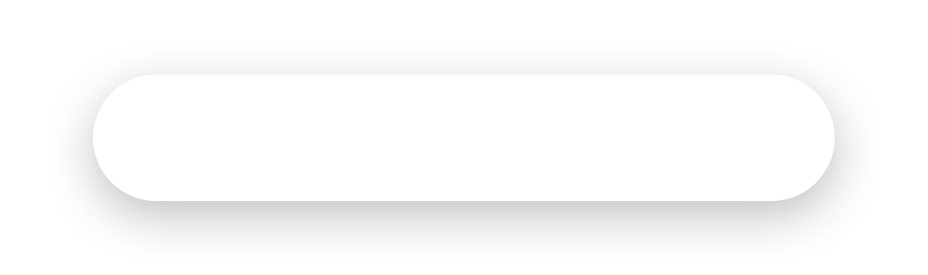 “Benefit News”
Monthly Newsletters
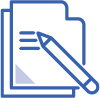 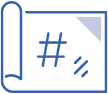 Unlimited Print Pieces
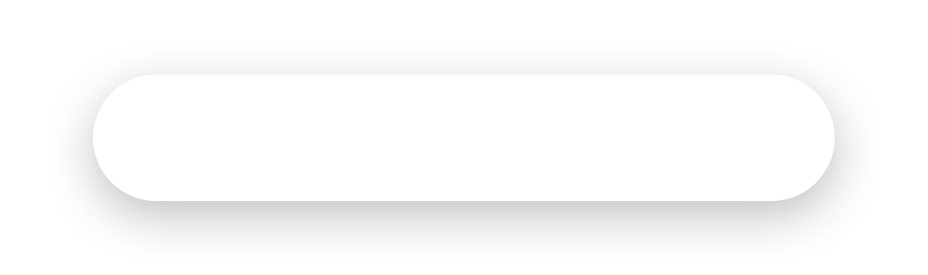 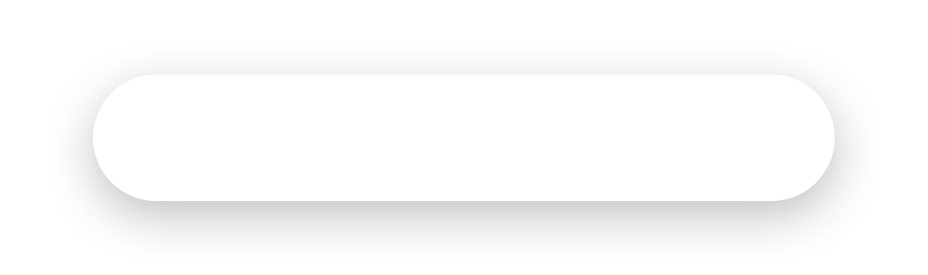 Webinar(s)
(Versions included)
Consultant Lead with PM Support
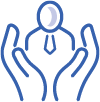 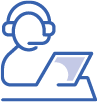 SUPPORT WELLBEING YEAR-ROUND
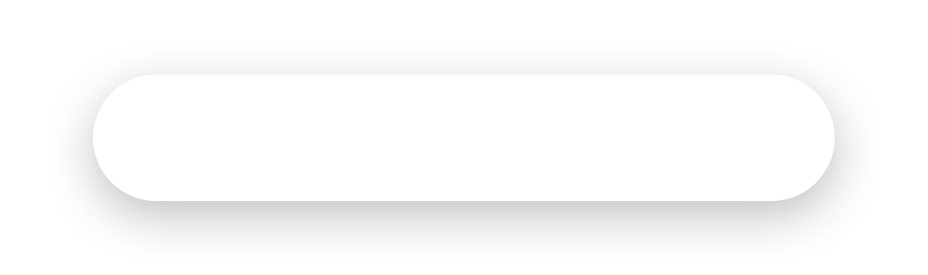 Learn how The Wellbeing Retainer delivers comprehensive benefits communication with a focus on the five pillars of wellness.
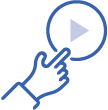 Custom Animated Videos
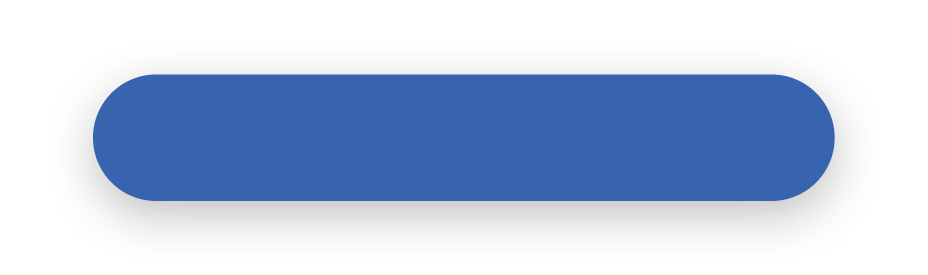 Learn More About
The Wellbeing Retainer